Facial re-recognition
Jared Beekman
Mentor: Dr. Paul Bender
2
Introduction
Technologies Employed
Graph Databases
Facial Recognition Algorithms
System Overview
System Implementation
Experiment and Results
Ethical Concerns
Future Work
3
Technologies Employed
OpenCV Computer Vision Library
C/C++/Java/Python/MATLAB
~2500 optimized algorithms
Designed originally by Intel and subsequently made open source
Hardware: Raspberry Pi 2.B
Python, Others dependent upon runtime necessity
Neo4j Graph Database, Py2neo Driver
4
Why a Graph Database
RDBMS, and traditional NoSQL, database are not good at handling… relationship models
Join tables add complexity
Monolithic and essentially unchangeable once past design stage
Slow when processing relationship style queries
Very large database end up requiring denormalization for speed
RDMS’s show exponential execution time for depth style searches
Neo4j has a shallow learning curve due to implementation of Cypher
5
Run Time Comparison
100,000,000 people with ~50 relationships on average
100((new-old)/old)
6
Data Layout
Nodes
Person
Name
Image
Path
Id
File name
Decon
Path
id
Relationships/Edges
SOURCE_OF
DECON_OF *
SUBJECT_IN
USED_IN
* Back edges have been done away with as they are implied by CQL
7
Example of Cypher Query
MATCH (oim:Image:Original)-[*..2]->(face:Image:Decon:Subimage)RETURN oim.id as oim_id, face.id as face_id,              face.path + face.fname as face_path
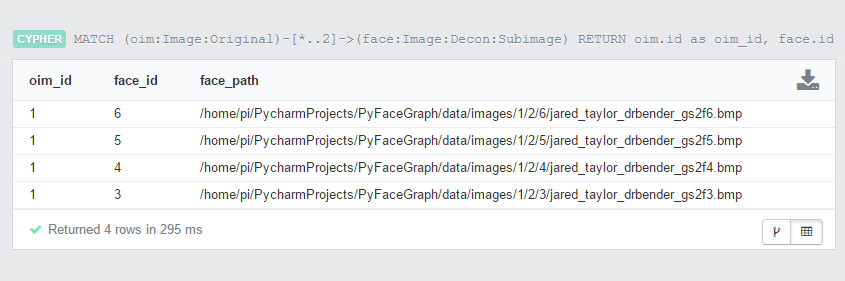 Data View
8
9
OpenCV Algorithms
Eigenfaces
Uses Principal Component Analysis (PCA) to deconstruct image
Principal components will carry most data
The components will be the Eigen matrix
For an MxN matrix with M > N guaranteed non-zero eigenvalues only for NxN
Light may provide some of the principal components
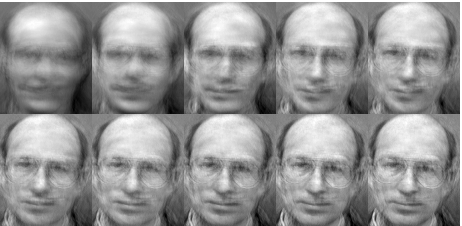 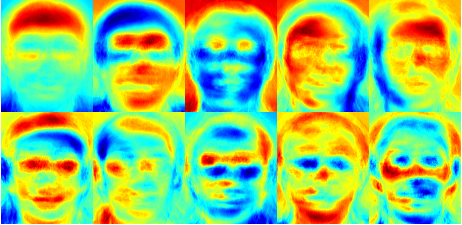 http://docs.opencv.org/modules/contrib/doc/facerec/facerec_tutorial.html
10
Opencv Algorithms
Fischer Faces
PCA components may not actually contain relevant data
Discriminant data may be lost in PCA
Uses Discriminant Analysis which maximizes the spread between classes 
Tightens the intra class connections (like with like)
Very sensitive to quality of input data
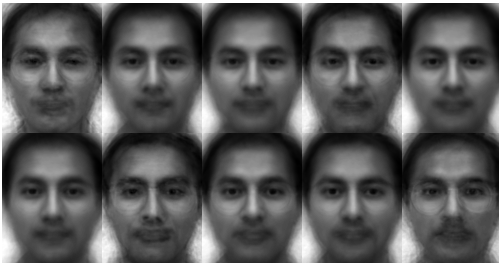 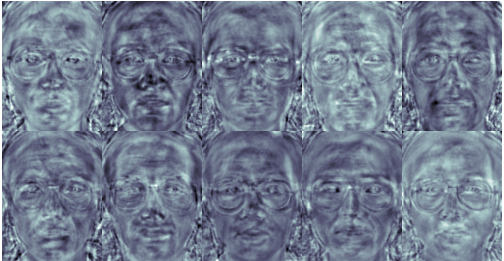 http://docs.opencv.org/modules/contrib/doc/facerec/facerec_tutorial.html
11
OpenCV Algorithms
Lesser Binary Patterns Histogram (LBPH)
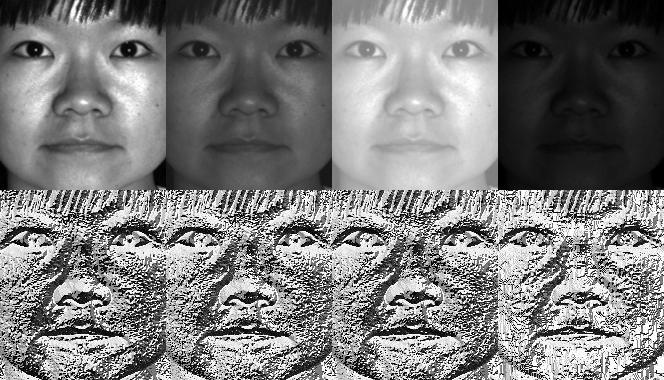 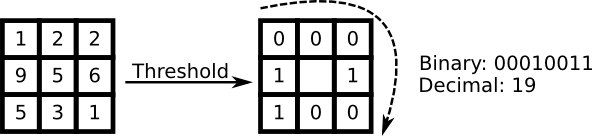 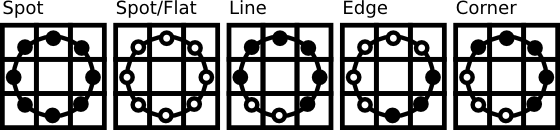 http://docs.opencv.org/modules/contrib/doc/facerec/facerec_tutorial.html
12
System Overview
Using faked person data with real images from AT&T library
Calculate the three main image deconstructions from OpenCV library
Eigenfaces
Fischer Faces
Lesser Binary Pattern
Store person data and known deconstructions in graph database
Store remaining images in graph database
Execute program against orphaned images
Train against myself using large set of personal images from Lethal Arts’ work
Pray it works
13
Algorithm: Add Person to Database
Create Nodes
Person
Deconstruction
All images
Generate Resized Versions of Images
Execute two queries as opposed to N+1
Create, Train and Store Deconstructions
14
Algorithm: Pulling Faces From Group Photo
15
Algorithm: Search and Update
16
Experiment: Source Data: Me
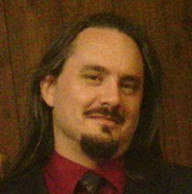 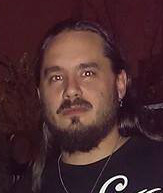 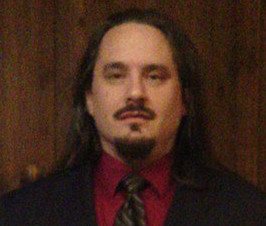 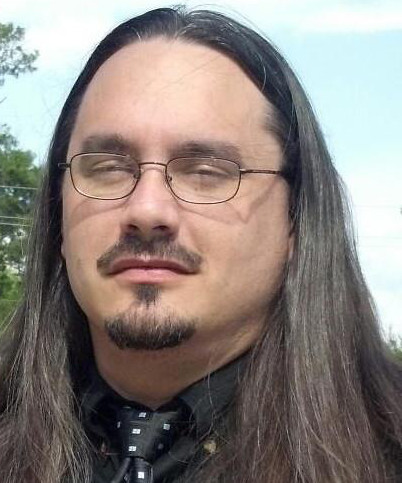 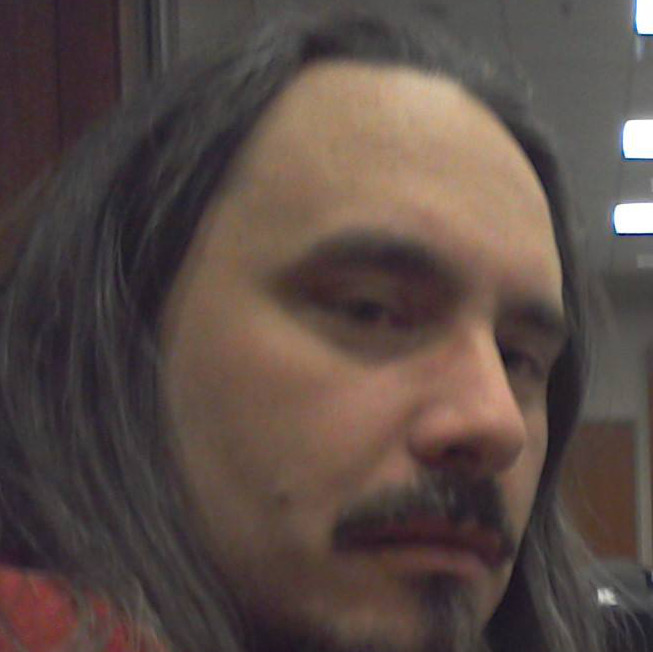 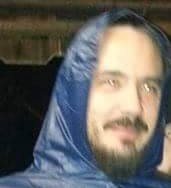 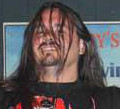 17
Experiment: Source Data: Me
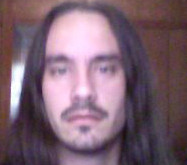 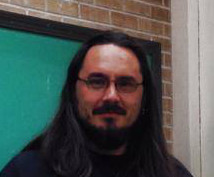 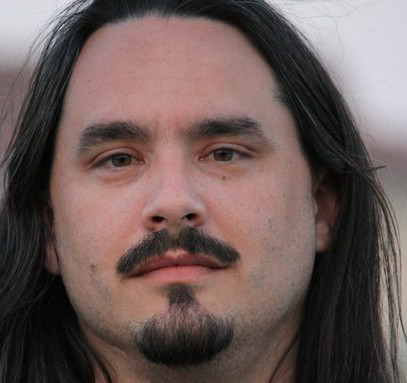 18
Results: Person Add
19
Experiment: Source Data: Testing
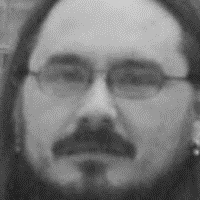 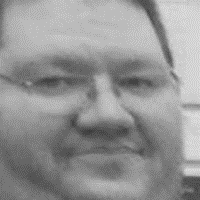 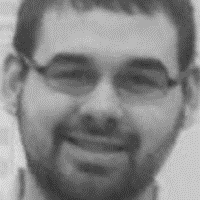 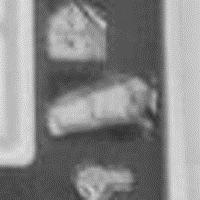 20
Results: Face Ripper
21
Results: Search
Eigenface Algorithm
LBPH Algorithm
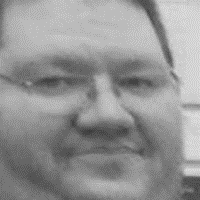 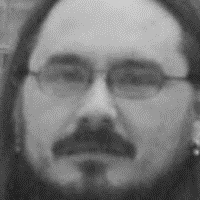 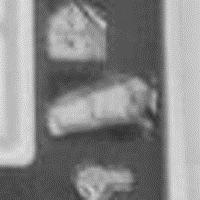 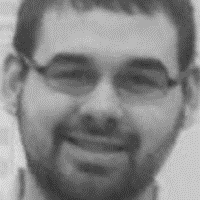 3
4
5
6
22
Ethical Concerns
Data acquisition without permission or notification
Feature creep on properly acquired data
Allows anyone to collect this sort of data
Easily associated relationships
Particularly powerful when combined with augmented reality
http://www.bywayofbicycle.com/1984-today-essay-necessary-vigilance/
23
Future Work
Redo totally in C++
Move away from embedded database to distributed client/server framework
Figure out how to properly perform analytics properly
Figure out a proper labeling system
Implement GUI system to tweak OpenCV algorithm parameters
Consider abandoning OpenCV, at least in part, for Sci Kit
24
Sources
Robinson, Ian and Jim Webber and Emil Eifrem. Graph Databases. Cambridge: O’Reilly, 2015. Pre-release, Web.
“Face Recognition with OpenCV.” Docs.OpenCV.org. OpenCV Documentation, 25 Feb. 2015. Web. 25 Apr. 2015.
Small, Nigel. “The Py2neo 2.0 Handbook.” Py2neo.org. Py2neo 2.0, 2014. Web. 27 Apr. 2015.
Neo4j Team. “The Neo4j Manual v2.2.1.” Neo4j.com. Neo Technology, 2015. Web. 27 Apr. 2015.
“Python Documentation contents (2.7.10 rc0).” Docs.Python.org. Python Software Foundation, 26 Apr. 2015. Web. 27 Apr. 2015.
“Getting Started with Neo4j.” Neo4j.com/GraphAcademy/. Neo Technology, 2015. Web. 10 Jan. 2015.
“Saving and Loading a FaceRecognizer.” Docs.OpenCV.org. OpenCV Documentation, 2014. Web. 25 Apr. 2015.
“Welcome to OpenCV Documentation!” Swarthmore.edu. OpenCV Dev Team, 14 Feb. 2015. Web. 25 Apr. 2015.
25
26